Travail de cloche
Quelle est la chose la plus surprenante que vous avez lu en votre lecture pour aujourd’hui?
Bonjour!
lundi, le huit avril
“Les Trois Mouquetaires” était écrit par Alexandre Dumas, père. “La Dame aux Camélias” était écrit par Alexandre Dumas, fils
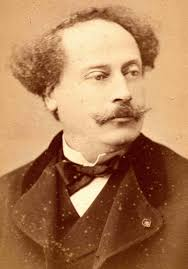 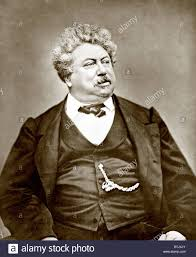 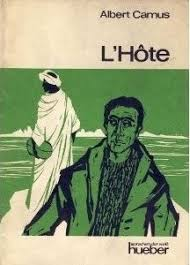 Devoirs
Billet de sortie
Dites quelque chose d’intéresse de la lecture de l’autre classe.